Технология интенсификации обучения на основе схемных и знаковых моделей на уроках русского языка и литературы
Учитель русского языка и литературы МАОУ СОШ № 16 г.Екатеринбург 
Оганесян Лиана Жановна
Виктор Фёдорович Шаталов – педагог-новатор, народный учитель СССР разработал и реализовал в своей педагогической практике технологию интенсивного обучения на основе опорных конспектов или опорных схем. По доминирующему методу технология является объяснительно-иллюстративной, но, учитывая отличительные признаки данной технологии, её с полным основанием можно отнести к группе личностно-ориентированных технологий.
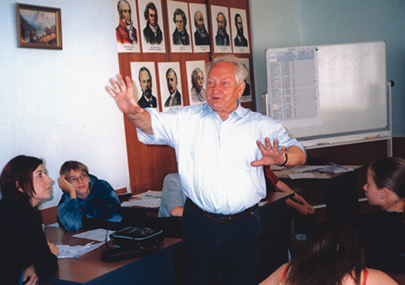 Виктор Федорович Шаталов
Теоретическая интерпретация изученного опыта
Целевые ориентации этой технологии
Обучение всех детей, с любыми индивидуальными данными, формирование ЗУН.
Новизна
На всех этапах учитель выступает как организатор и руководитель процесса, а ученики выполняют роль самостоятельного исследователя проблем, разрешение которых приводит к определенной структуре знаний, умений и навыков.
Продуктивность опыта заключается в том, что такая система работы позволяет создавать между учителем и учащимися атмосферу сотрудничества и взаимодействия, учит взаимоконтролю и самоконтролю, умению добывать знания, обобщать и делать выводы, воздействовать на эмоциональную сферу личности.
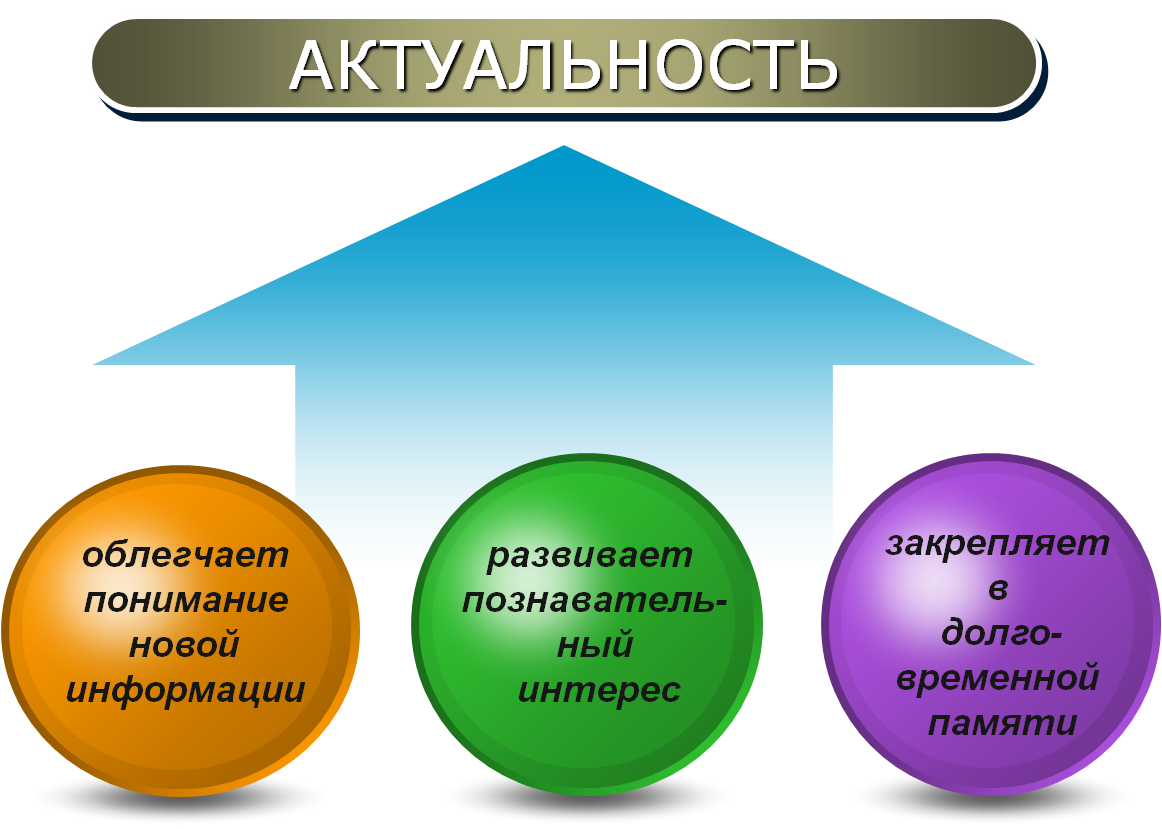 Основные принципы технологии:
-   многократное повторение, обязательный поэтапный контроль, высокий уровень трудности, изучение крупными блоками, динамический стереотип деятельности, применение опор, ориентировочной основы действий;-   личностно-ориентированный подход;-   гуманизм (все дети талантливы);-   ученье без принуждения;- бесконфликтность учебной ситуации, гласность успехов каждого, открытие перспективы для исправления, роста, успеха;- соединение обучения и воспитания.
Основные дидактические понятия технологии, введённые В.Ф.Шаталовым:
Опора, это ориентировочная основа учебной деятельности ученика, способ внешней организации его мыслительной деятельности
Опорный конспект, это система опорных сигналов в виде краткого условного конспекта, представляющего собой наглядную конструкцию, отражающую систему понятий, причинно-следственных связей, фактов изучаемого познавательного блока.
Опорный сигнал представлен ассоциативным символом (цифрой, условным знаком, схемой, рисунком), заменяющим смысловое значение содержания познавательного блока;
Отличительные особенности технологии:
изучение содержания учебного предмета осуществляется крупными познавательными блоками;

смысловая группировка учебного материала небольшими познавательными блоками (поблочная компановка материала);

выражение содержания учебного материала в виде опорных схем-конспектов;

-  полная и практически всеобщая активность учащихся в процессе познавательной деятельности.
Особенности методикиГлавной заслугой В.Ф.Шаталова является разработка системы учебной деятельности школьников, обеспечивающей достаточно полную и всеобщую активность на уроке. Это достигается созданием определенного динамического стереотипа деятельности учащихся.Основу стереотипа учебной деятельности представляют опорные конспекты (сигналы) - наглядные схемы, в которых закодирован учебный материал. Работа с опорными сигналами имеет четкие этапы и сопровождается еще целым рядом приемов и принципиальных методических решений.
Этапы работы:
Изучение теории в классе: 
 обычное объяснение у доски (с мелом, с наглядностью);
создание опорного конспекта;
индивидуальная работа учащихся над своими конспектами;
фронтальное закрепление
2. Самостоятельная работа дома: 
опорный конспект + учебник + повторение.
Первое повторение – фронтальный контроль усвоения конспекта: все учащиеся воспроизводят конспект по памяти, после письменной работы громкий опрос.
Устное проговаривание опорного конспекта – необходимый этап внешней речевой деятельности, усвоение которого происходит во время различных видов опроса.
Второе повторение – обобщение и систематизация: уроки взаимоконтроля, использование всех видов контроля (у доски, письменно и др.), взаимоопрос и взаимопомощь.
Памятка учащемуся:
Вспомни объяснение учителя, используя конспект. 
Прочти заданный материал по книге. 
Сопоставь прочитанный материал с конспектом. 
Расскажи материал учебника с помощью конспекта. 
Запомни наизусть конспект как опору рассказа. 
Воспроизведи письменно конспект и сравни с образцом.
Вывод:
Систематическая работа с опорными конспектами и сигналами повышает интерес к предмету, учебную активность учащихся, обеспечивает глубокое и прочное усвоение знаний, развивает мышление, память и речь учащихся, способствуют воспитанию честности, прилежного и добросовестного отношения к учебному труду. 
		 Важная особенность обучения - создание условий для продуктивной деятельности по использованию знаний, их обобщению и систематизации. 
		Подобная организация учебного процесса развивает мыслительные способности учащихся, заставляет их быть внимательными, учит анализировать, сравнивать, выделять главное, превращает из пассивных слушателей на уроке в активных участников.
Примеры опорных сигналов по русскому языку
Приложение 1
Обобщение тем “Буквы И, У, А после шипящих”, “Мягкий знак на конце существительных”, “Разделительный ъ”. Читается эта схема так: твёрдый знак пишется перед буквами Е, Ё, Ю, Я только после приставок. Мягкий знак пишется после шипящих на конце существительных только 3 склонения. После шипящих пишутся буквы И, У, А. Исключения: жюри, брошюра, парашют.
Приложение 2
И 
                                                                                                       Ы
1.в              :  ЦИРК                                            1. в ^ :    ЛИСИЦЫН
2. на – ЦИЯ: АКАЦИЯ                                         2. в         :   ОГУРЦЫ        
Исключения:  ЦЫГАН,
ЦЫПОЧКИ,
ЦЫПЛЕНОК, ЦЫКНУТЬ,
ЦЫЦ.
Изучение темы “Правописание гласных И – Ы после Ц ” .Читается эта схема так: буква И после Ц пишется в следующих случаях:1) в корне слов; 2) в заимствованных словах, оканчивающихся на –ЦИЯ. Буква Ы пишется 1) в суффиксе –ЫН; 2)в окончаниях существительных; 3)в словах-исключениях: цыган, на цыпочках, цыплёнок, цыкнуть, цыц.
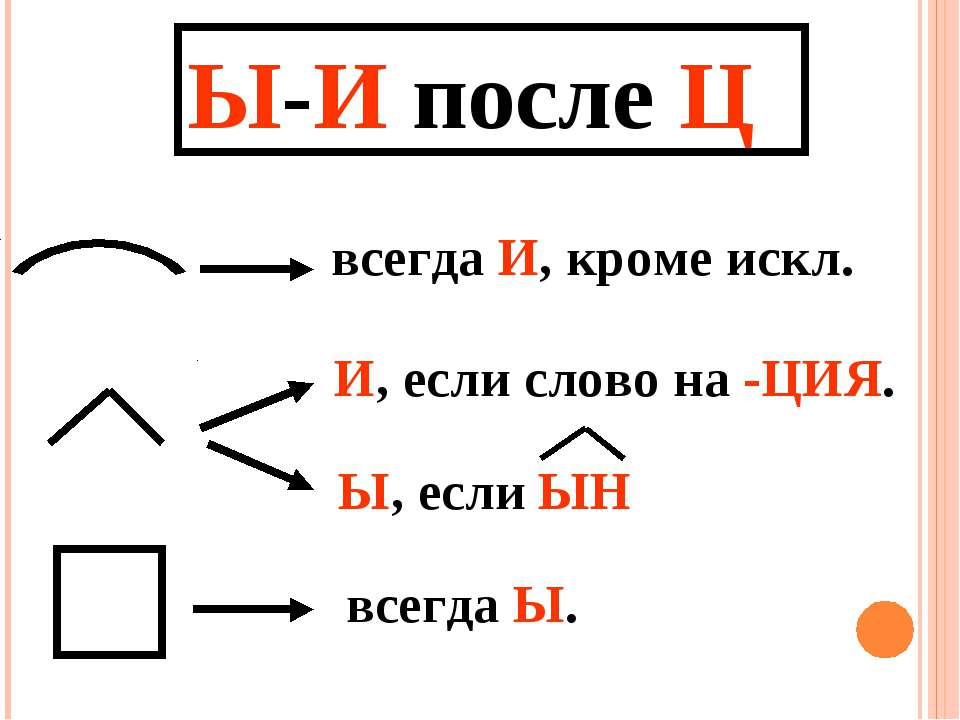 Приложение 3
Правописание Н и НН в отглагольных прилагательных и причастиях                                  Прилагательное или причастие?
Приложение 4
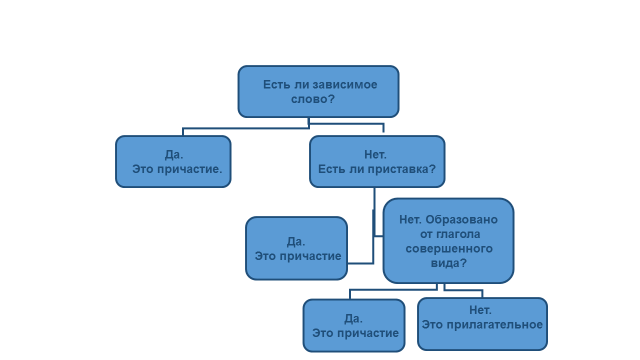 С У П
Приложение 5
Примыкание
Согласование
Управление
Зависимое слово – неизменяемая часть речи
Меняется главное- не меняется зависимое
Меняется главное слово – меняется зависимое
Пойду в театр
Написать картину
Мастерство художника
Бегло читать
Желание помириться
Читать лёжа
Широкая равнина
Мой друг
Читающий мальчик
Примеры опорных сигналов-конспектов по русской литературе
Приложение 6
М.А.Булгаков
«Мастер и Маргарита»
Приложение 7
История создания: 1928-1940 гг., писал 12 лет, сжёг рукопись,8 редакций, множество вариантов названий
Жанр – роман-миф
Композиция- роман в романе
           1)роман о Понтии Пилате
2)роман о мастере
Сюжетные линии
Философская
Иешуа,Понтий Пилат
Любовная
Мастер, Маргарита
Мистическая и сатирическая
Воланд, его свита и москвичи
Хронотоп(время и место)
Полусторонний мир
(вечный)
Древний мир
(Ершалаим)
Современный мир
(Москва)
Проблемы: любовь, смысл жизни, добро и зло, вера и безверие, власть, личный выбор, истинное искусство
Темы:   о любви;
о смысле жизни;
о добре и зле
Приложение 8
Вывод:
Систематическая работа с опорными конспектами и сигналами повышает интерес к предмету, учебную активность учащихся, обеспечивает глубокое и прочное усвоение знаний, развивает мышление, память и речь учащихся, способствуют воспитанию честности, прилежного и добросовестного отношения к учебному труду. 
		 Важная особенность обучения - создание условий для продуктивной деятельности по использованию знаний, их обобщению и систематизации. 
		Подобная организация учебного процесса развивает мыслительные способности учащихся, заставляет их быть внимательными, учит анализировать, сравнивать, выделять главное, превращает из пассивных слушателей на уроке в активных участников.
Литература:1) Виктор Федорович Шаталов, ученый педагог, народный учитель СССР, заведующий лабораторией проблем интенсификации учебно-воспитательного процесса НИИ содержания и методов обучения АПН СССР в Донецкеhttp://lib.ru/KIDS/SHATALOW/shatalov.txt (электронная версия книги)2)Технология интенсификации обучения на основе схемных и знаковых моделей учебного материалаАртемьева Людмила Васильевна, учитель русского языка и литературыhttp://festival.1september.ru/Фестиваль педагогических идей – «Открытый урок»3) «О применении опорных конспектов и схем на уроках русского языка и литературы»Александрова Г.Н., учитель русского языка и литературы г. ТамбовСайт ТОИПКРО
Спасибо 
за внимание!